Weed Management Update
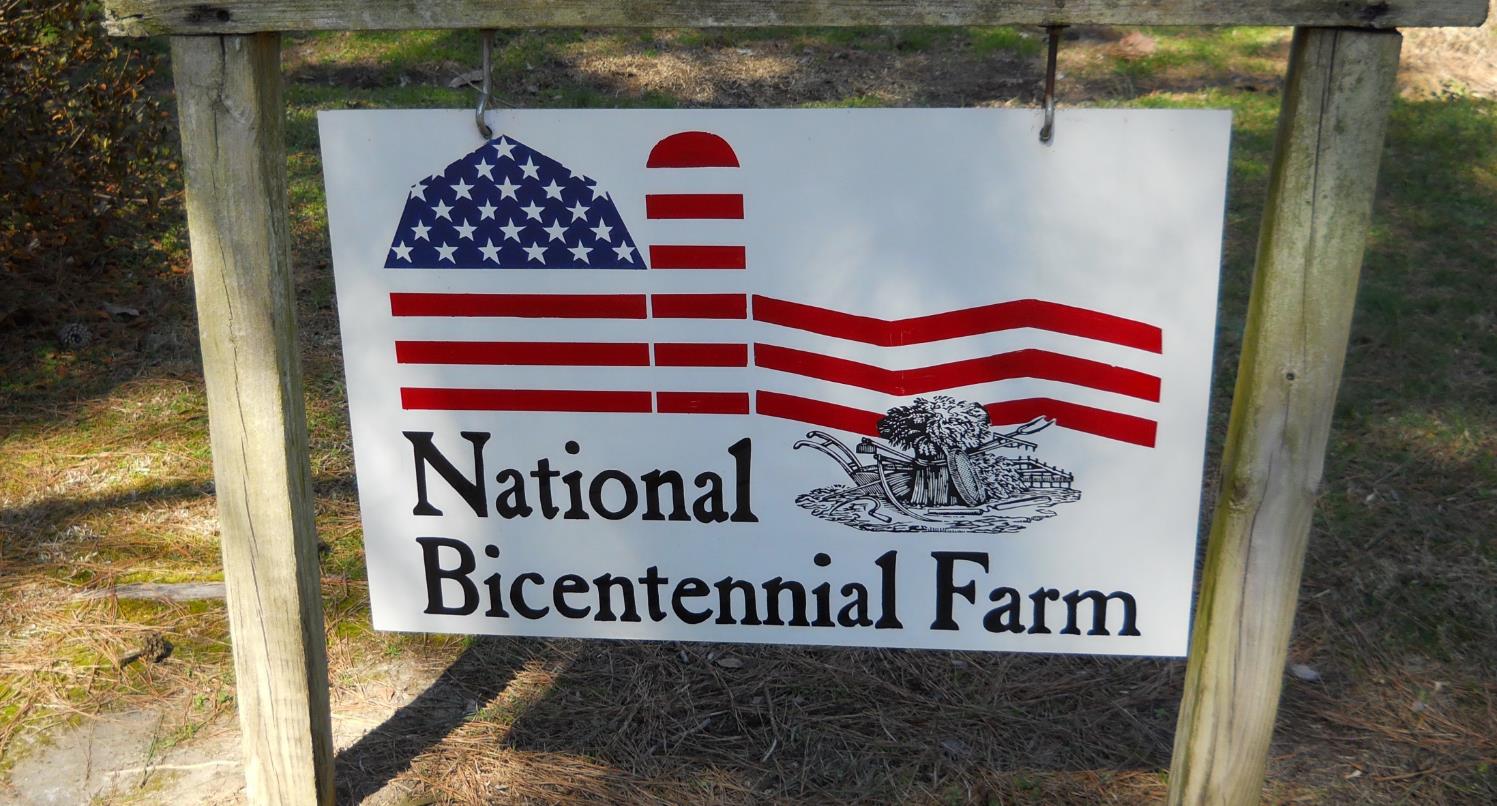 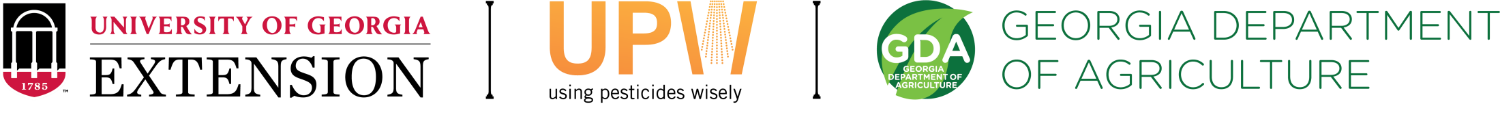 Agenda
1. What’s new
2. What’s gone
3. Cool stuff!!!
New Labels
Select Max -- okra
Select Max – green onions
Expected Labels --- Soon
Reflex -- sweet potato
Reflex – eggplant
What did we lose?
Paladin Fumigant
2020 Fumigant Systems For Weeds
Paladin Pic + Metam TIF 
T2/Pic/Metam* TIF
All common weeds
Good nutsedge, watch grass and pigweed
3. Paladin Pic TIF
4. T2/Pic/Metam LDPE
Watch nutsedge, good grass and pigweed
Watch nutsedge, grass, and pigweed… ...nematodes??
5. Pic Chlor 60 TIF
*UGA 3-WAY: system of Telone II, Pic, Metam
Cool Research
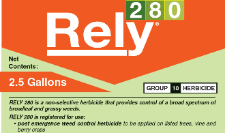 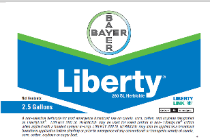 No Label Currently; Hopefully BASF Wont Back Out On Us
Cool Research
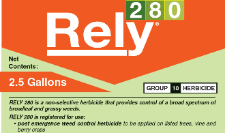 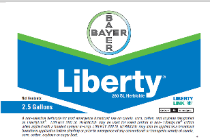 No Label Currently; Hopefully BASF Wont Back Out On Us
Row middles in plastic production

Prepare to plant in bareground

Prepare to plant in mulch
Row - Middle
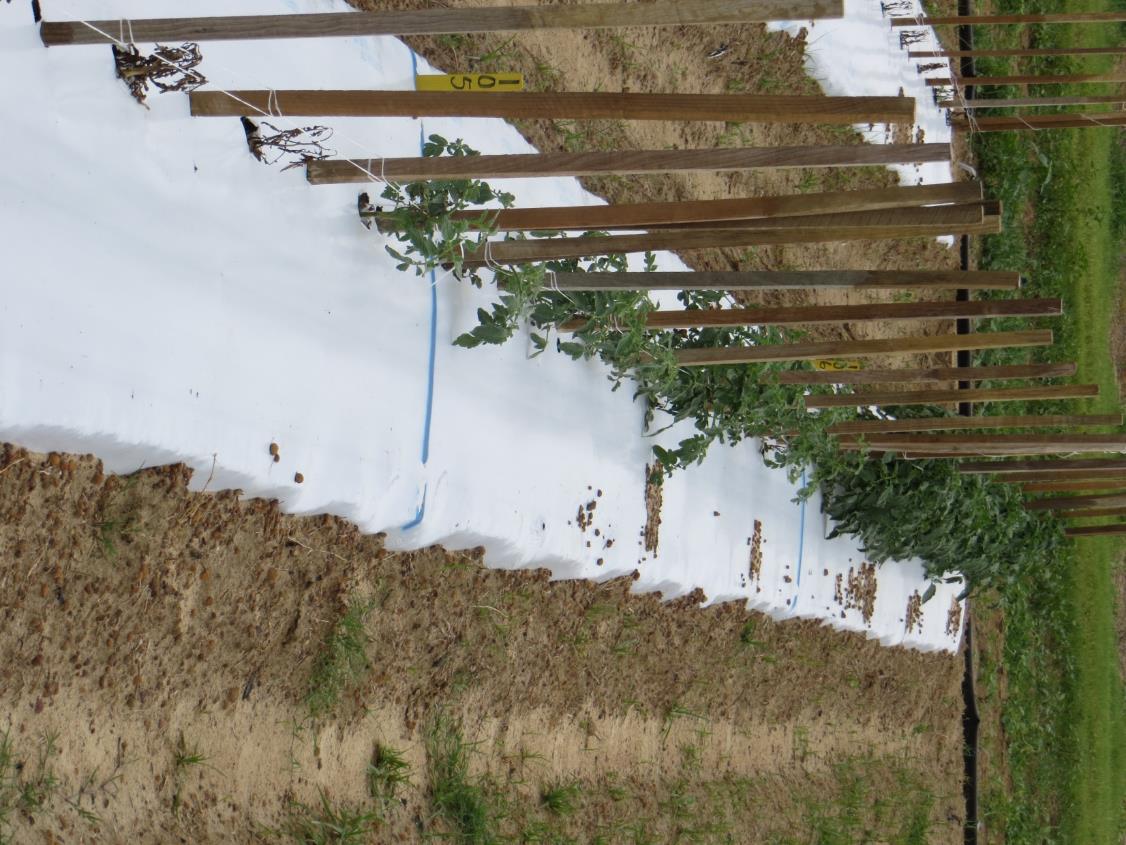 Rely Row Middle
Rely Directed ¼ X rate
Liberty Directed
Rely Topical
Rely Applied Over Mulch
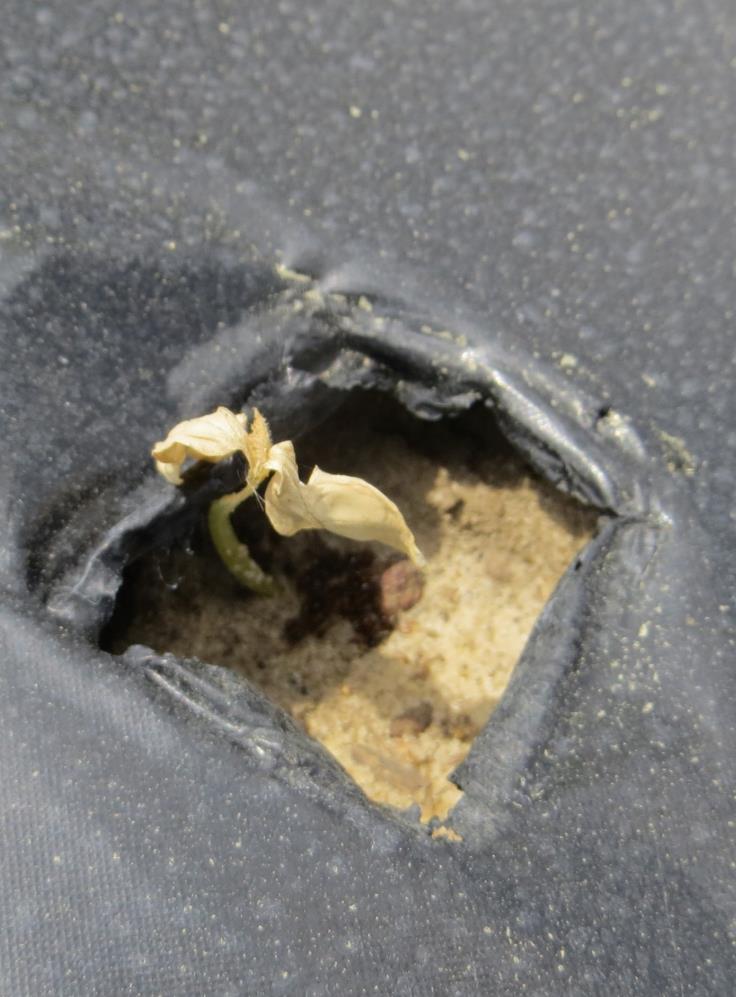 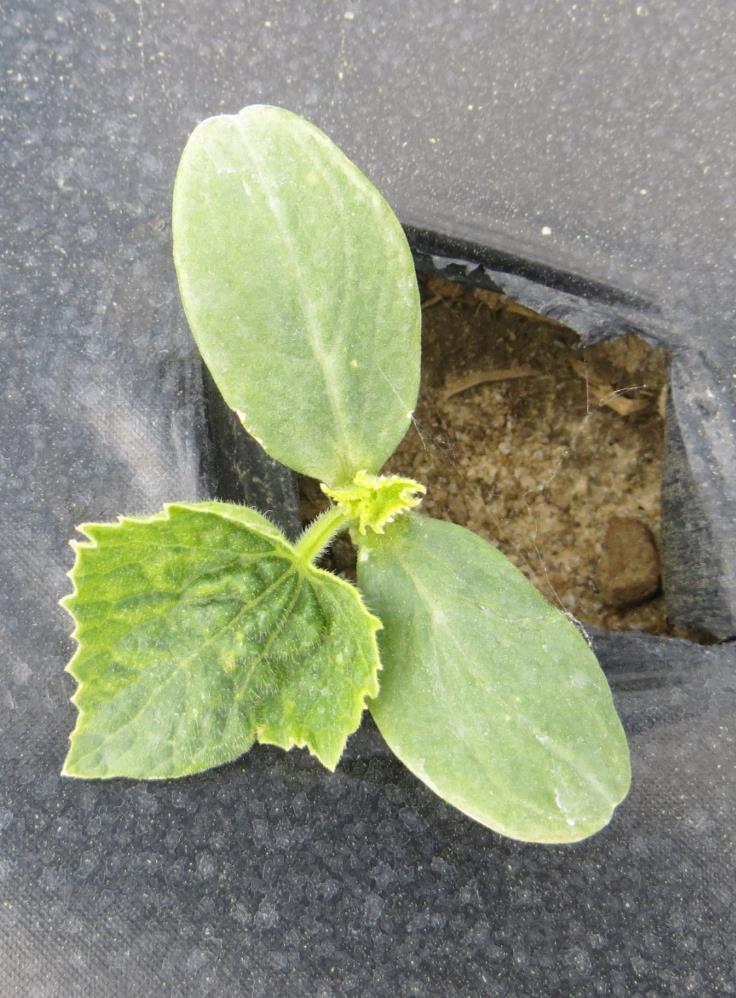 washed
NOT washed
Bareground – preplant
Huge Concern for Transplants
Transplant Cucumber Response to Rely
None
7 DBP
4 DBP
1 DBP
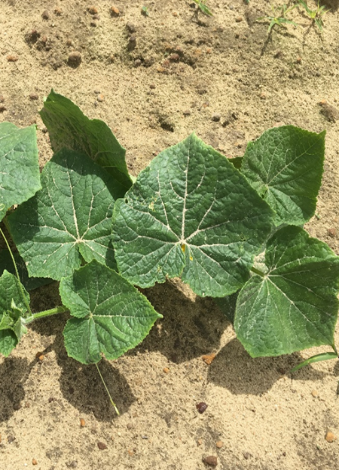 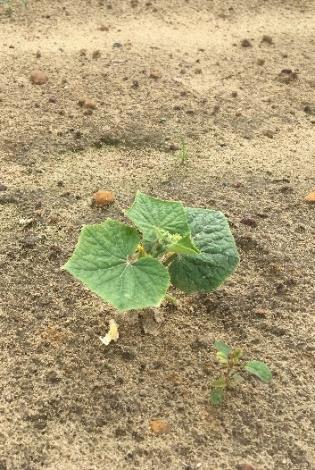 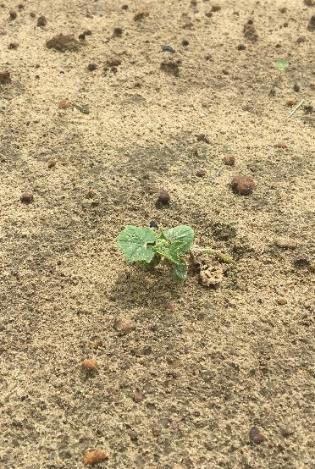 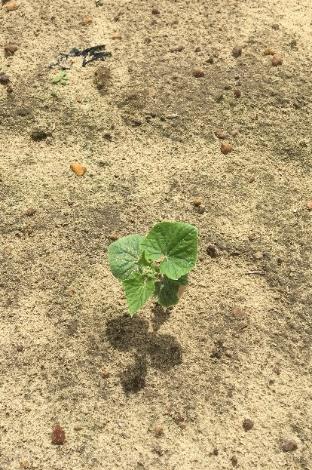 48 oz/A
Rely
Injury 20 DAP.  Tifton, GA. 2018. DBP = days before planting.
POSTER
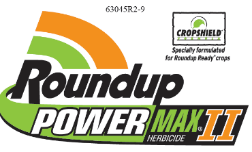 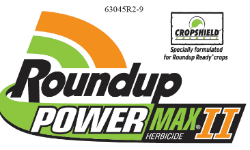 Cool Research
No residual activity so plant what and when you want?

Comes off plastic easy!
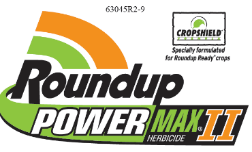 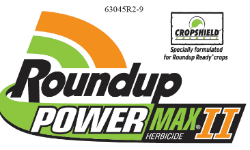 Cool Research
No residual activity so plant what and when you want?

Comes off plastic easy!
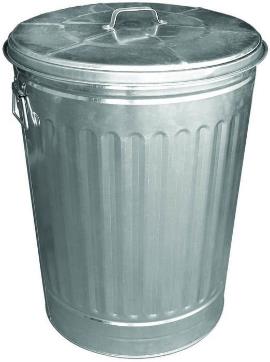 Transplant Cucumber Response to PowerMax
None
7 DBP
4 DBP
1 DBP
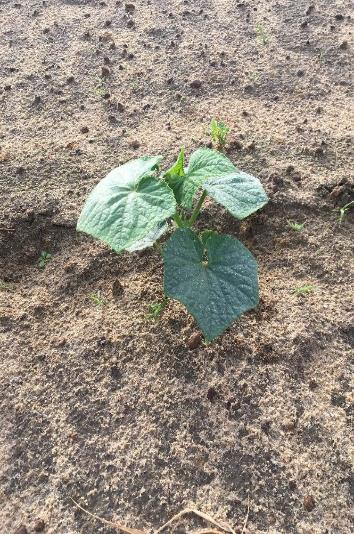 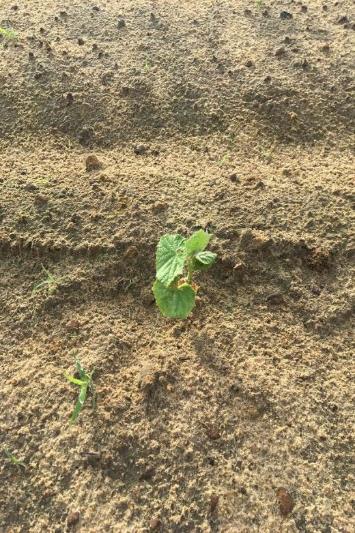 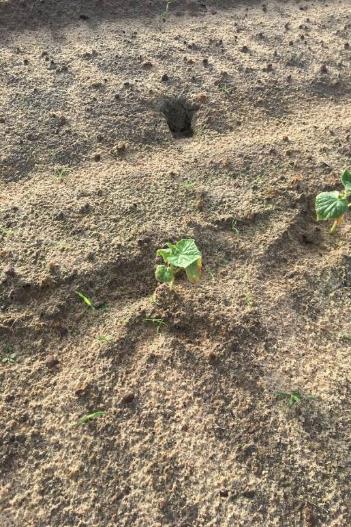 64 oz/A
PowerMax
Injury 14 DAT; Tifton. GA 2018. DBP = days before planting.
Vegetable Transplant Injury From PowerMax at 64 oz/A Applied Preplant Bareground.
69
%
55
53
51
48
43
41
Pepper
Squash
Tomato
Eggplant
Cucumber
Cantaloupe
Watermelon
Injury 21 DAP.  Tifton, GA. 2019. Herbicide applied 3 d before transplant.
Yellow squash response to 64 oz/A of PowerMax II Preplant
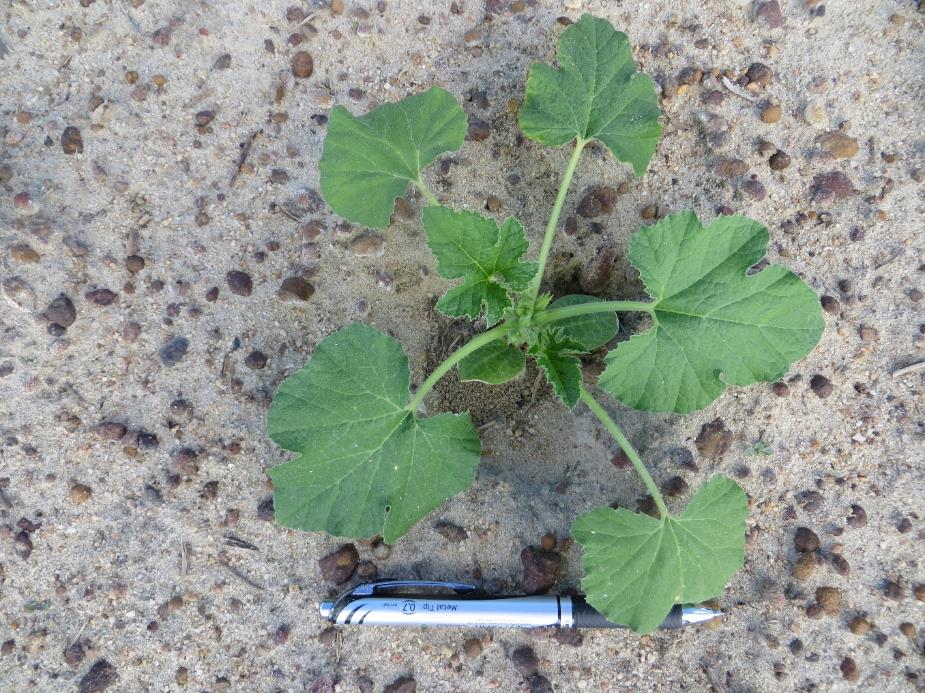 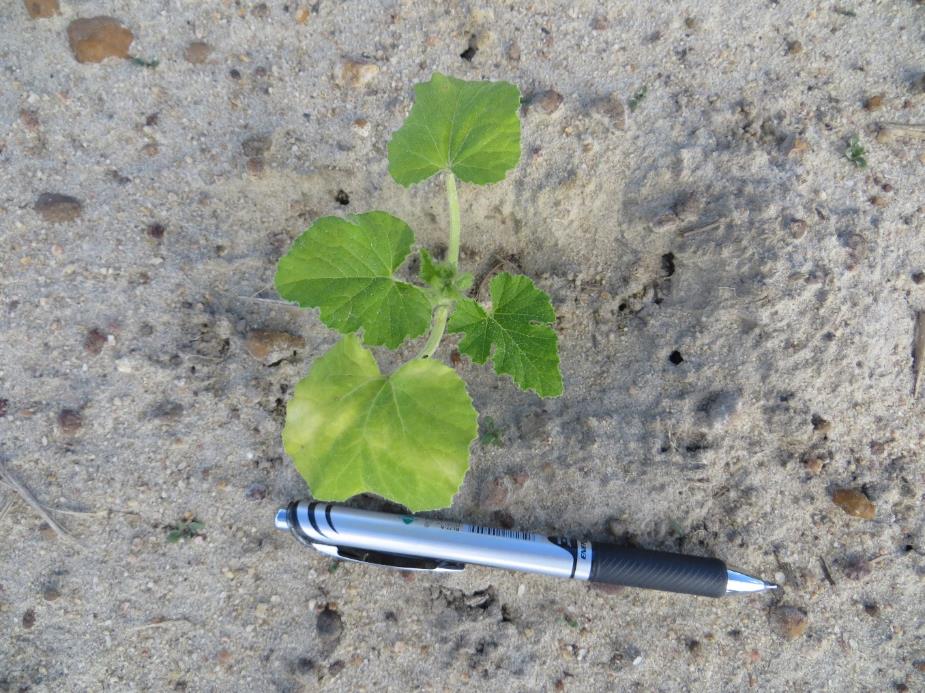 Non-treated
Roundup Over Mulch Prior to Transplant
We know you have to wash off with 0.5” in single event

What happens when the Roundup ends up in an old hole
Roundup PMAX 64 oz/A Applied Over Mulch Followed by 0.5” Irrigation Before Transplant
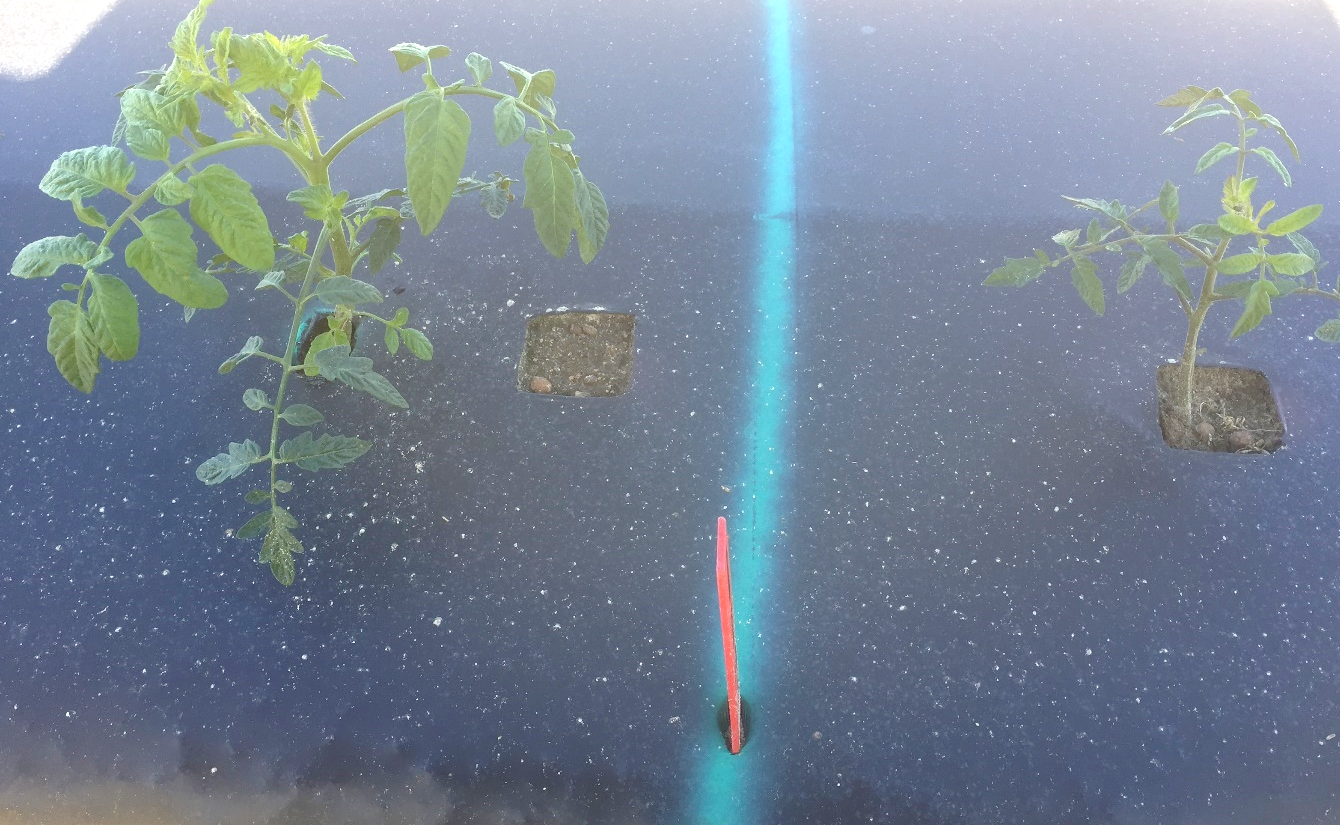 Old hole present when spray
New hole after spray/irrigation
Influencing Injury Potential
Soil – sand, organic matter
Rate
Tillage
Irrigation
Cole crop response to Roundup preplant
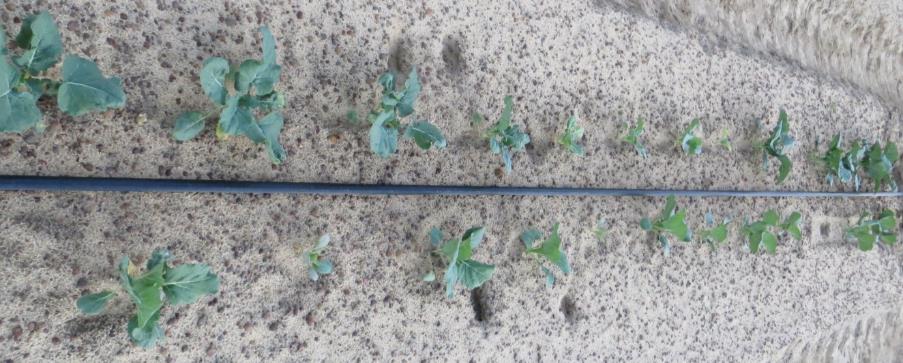 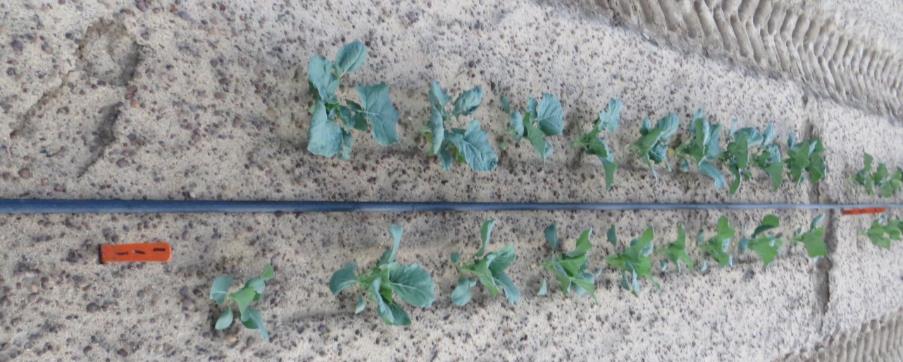 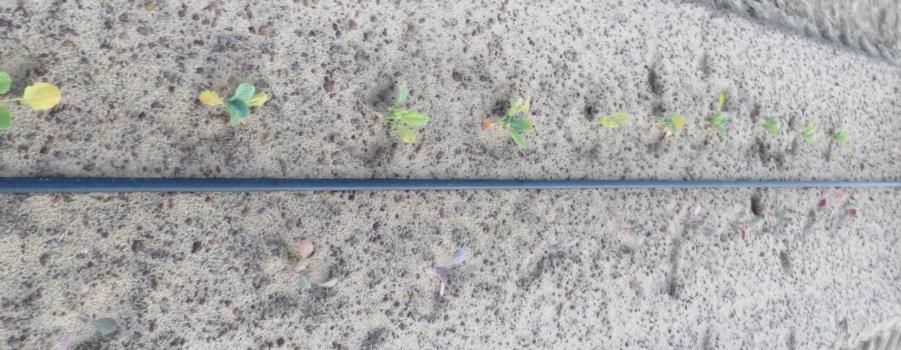 + Irrigation
+ tillage
RU PMAX
Non-treated
Influencing Injury Potential
Soil – sand, organic matter
Rate
Tillage
Irrigation
Transplanting method
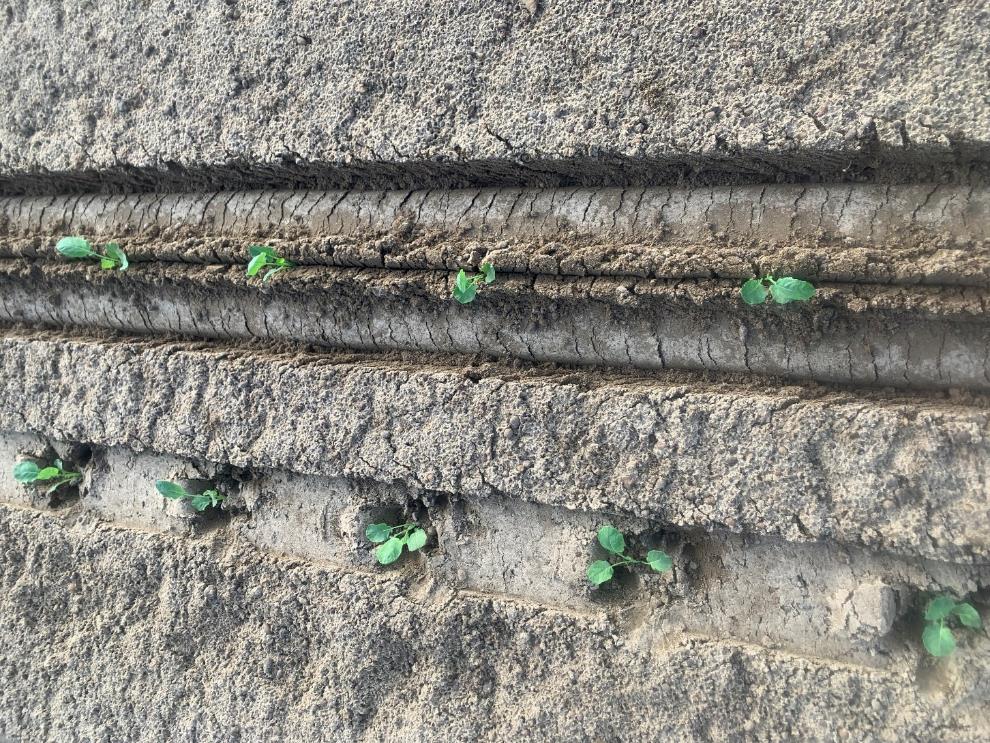 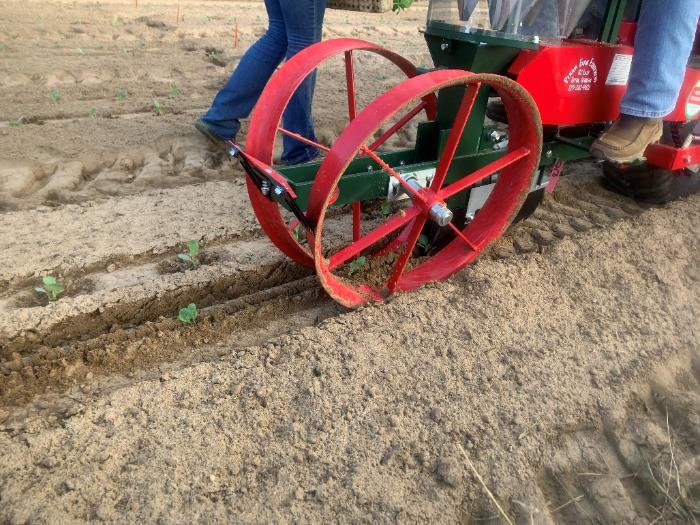 Example of Planter Type Influencing Vegetable Herbicide Injury
Transplanter
%
Herbicide Rate Increasing
Example of Planter Type Influencing Weed Control
Transplanter
%
Herbicide Rate Increasing
New RU PMAX II Label – Transplants
Soil >85% sand and/or < 0.5% O.M.
Bareground: 
 < 32 oz/A		> 3 days		0.5” water
 
Mulch:
 <32 oz/A 		> 3 days		0.5” water
32 to 64 oz/A 		>10 days		0.5” water
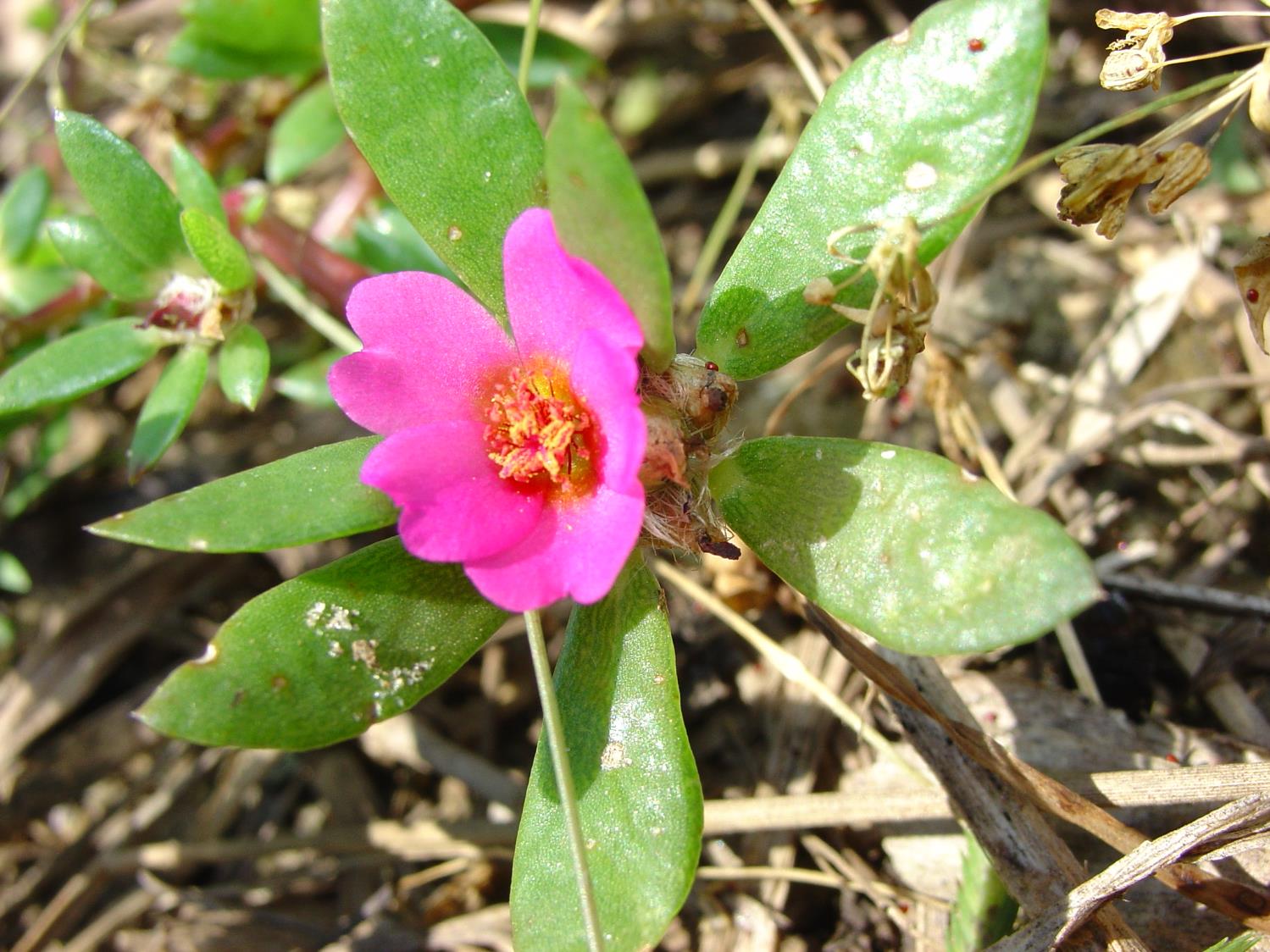 1. Residual herbicides are key in crop.
2. Between Crops:  Max Roundup allowable followed by Gramoxone 5 to 7 d later.
Cool Research
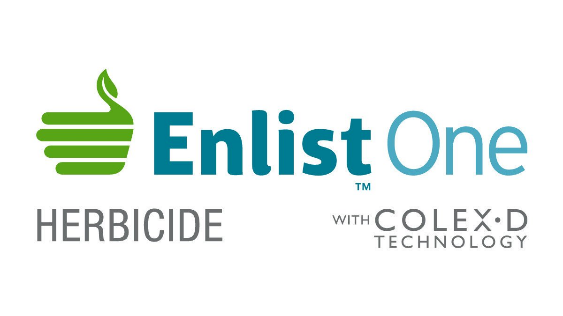 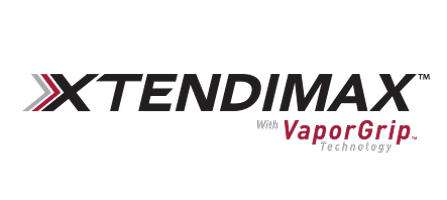 Not Even Remotely Close to Being Labeled but……………

Can 2,4-D and dicamba be washed from mulch?
Squash Response to Dicamba
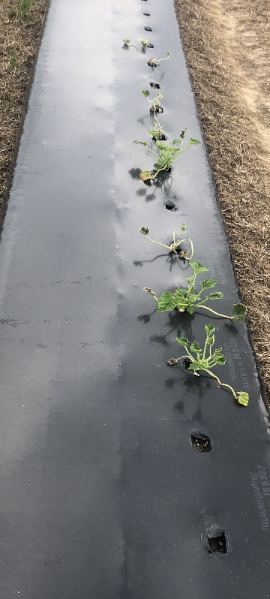 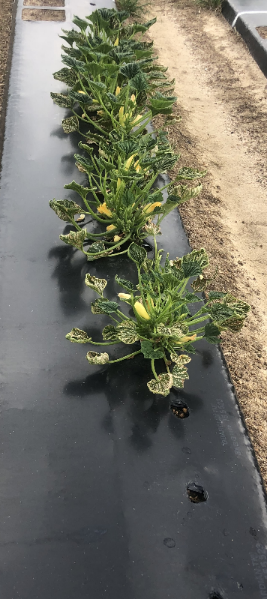 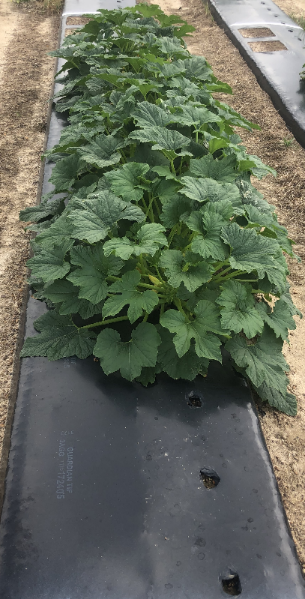 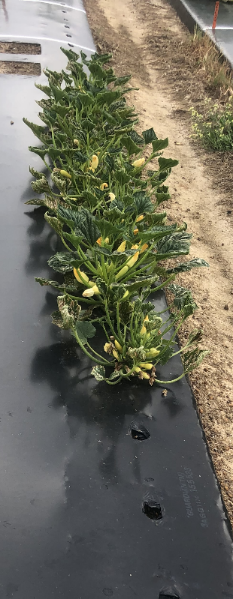 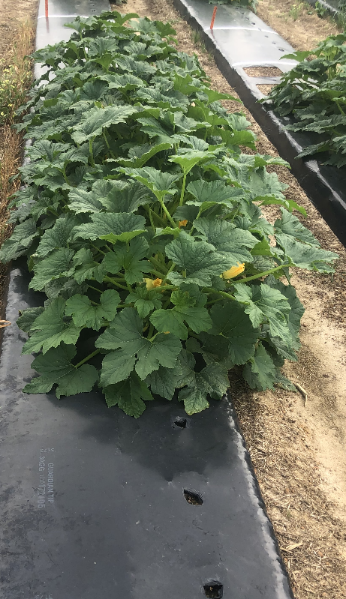 No 
Dicamba
45 DBP
30 DBP
15 DBP
1 DBP
> 1.4 inch of rain for 15 or more days
Squash Response to 2,4-D
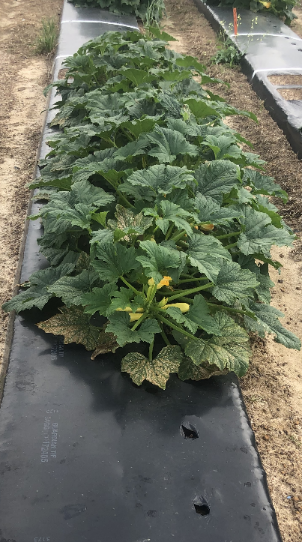 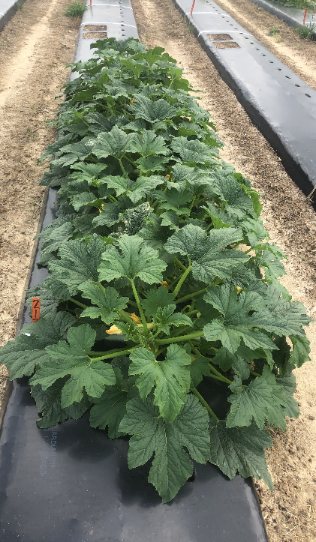 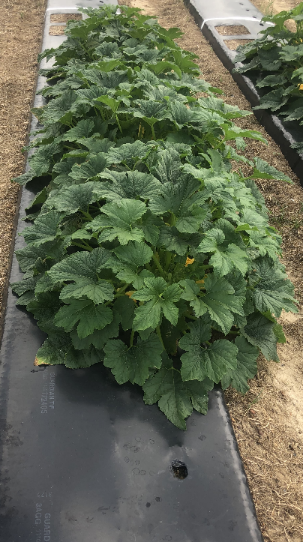 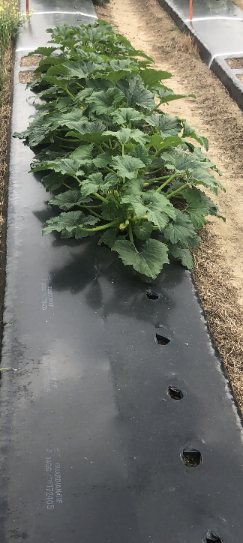 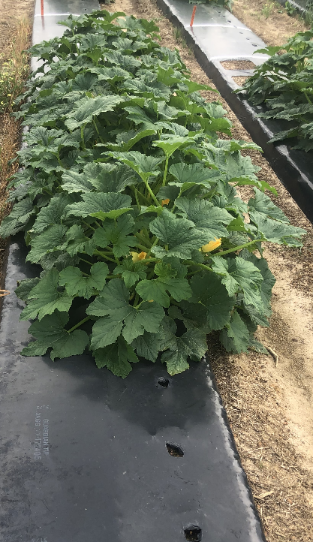 NTC
45 DBP
30 DBP
15 DBP
1 DBP
2,4-D
> 1.4 inch of rain for 15 or more days
Broccoli/Collard Response to 2,4-D Preplant
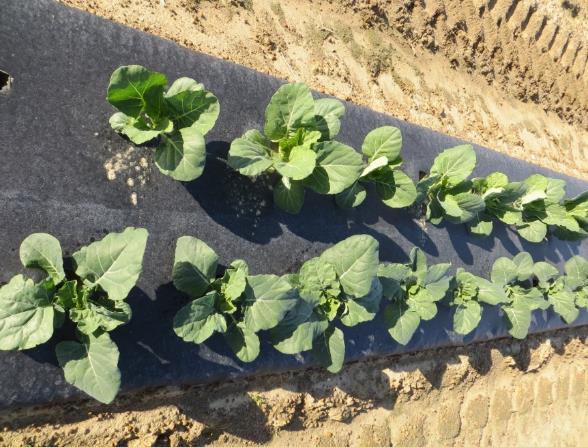 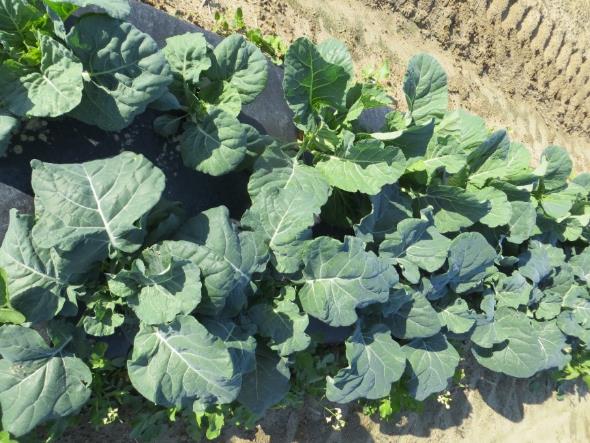 2,4-D
Holes 
washed
2,4-D
No holes 
washed
No Herbicide
Cooperation And Education
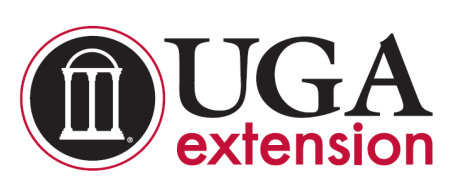 Georgia Farmers
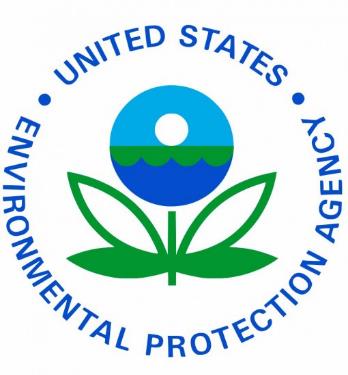 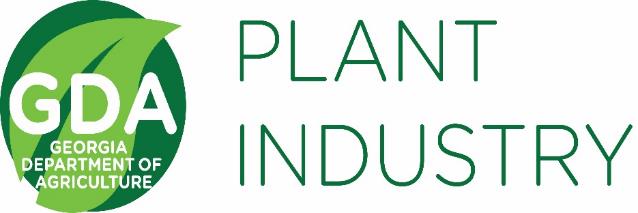 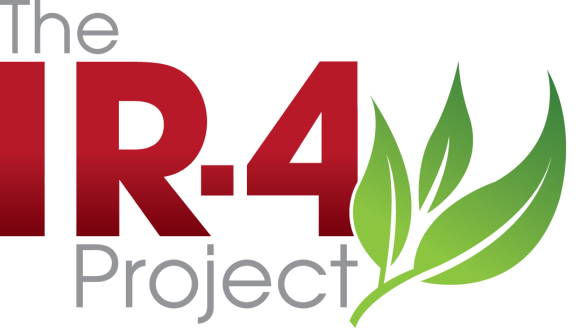 Consultants
Industry Partners
Cooperation And Education
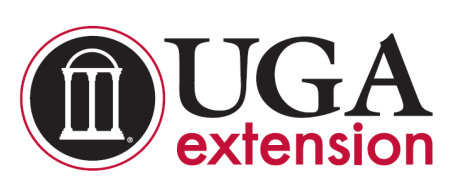 Georgia Farmers
Support by the Vegetable Commodity Commission Makes These
Efforts Possible
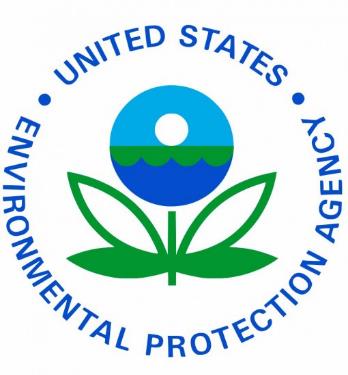 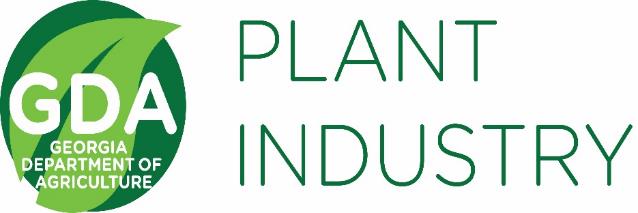 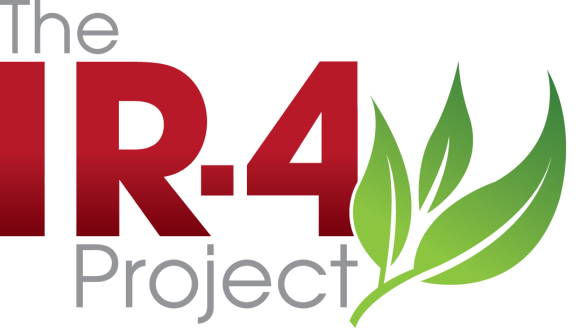 Consultants
Industry Partners